Attendance Procedures for First Week of School
Thursday, September 3, 2020
Federal State and Compliance
Sr. Manager, Wanda Thomas
Norms
Please mute your microphone and camera during the presentation.
Place your questions in the chat.
Raise your hand and we will call you at the end of the presentation if we have not addressed your question in the chat.
2
Agenda:
Compliance Monitoring Team

Remote Asynchronous

Before the First Day

First Day Procedures 

Membership Microsoft Form

Second Day and any day thereafter 

No-Show Process 

Reports 

Membership Transaction Log
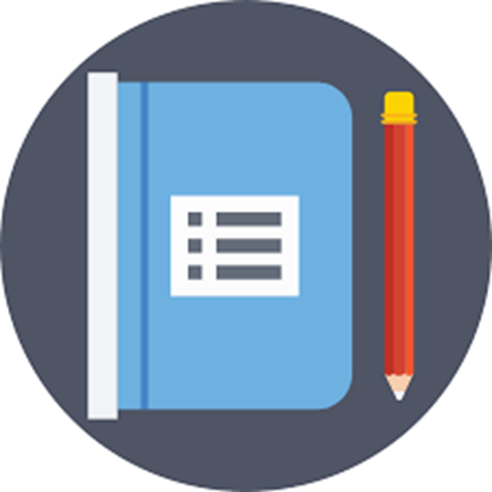 3
Compliance Monitoring Team
This team reviews manual / data for Discipline and PEIMS Leavers/Dropouts, collaborates with special populations departments to ensure data integrity, conducts training and assists the State Reporting Team by overseeing the campus data correction process. In addition, they manage four Sr. Student Information Representatives.
4
Senior Student Information Representatives
This team monitors official ADA attendance, reviews ADA and OFSDP attendance by 6-week period to ensure the data is accurate, maintains attendance accounting records, reconciles student membership and absences, reviews manual records/data for Discipline and Leavers/Dropouts, and  monitors campus PEIMS data to ensure compliance with TEA requirements
5
Elementary Remote Asynchronous Attendance
Teachers will use two attendance codes
Remote Asynchronous Present (RA)











A student who has not met the previous day's attendance requirement through one of the means listed above but did engage in learning and made progress on an assignment can be marked asynchronous present (RA). The teacher must document why they are marking the student asynchronous present. This criterion is only used when updating the previous day's absences. (See slide 17 regarding documentation.) 

 AT (Absent by Teacher)
6
Secondary Remote Asynchronous Attendance
Teachers will use two attendance codes
Remote Asynchronous Present (RA)










A student who has not met the previous day's attendance requirement through one of the means listed above but did engage in learning and made progress on an assignment can be marked asynchronous present (RA). The teacher must document why they are marking the student asynchronous present. This criterion is only used when updating the previous day's absences. (See slide 17 regarding documentation.) 
 AT (Absent by Teacher)
7
Additional Notes
All instructional interactions used for attendance purposes must be between the student and the teachers of record for the student or a special education teacher who provides services to the student. 
Interactions with office staff, administrators, counselors, etc. do not count as instructional engagement and cannot be used to determine attendance.
8
Before the First Day
Before the First Day – 
Attendance Clerks will distribute via email First Day Attendance Instructions for Teachers, the Membership Microsoft Form Link and Daily Attendance Class Rosters to teachers who do not have access to PowerSchool Teacher Pro.  FSC will email attendance clerks and registrars the link and video for the Membership Microsoft Form.
9
First Day – Tuesday, September 8
First Day of School Tuesday, September 8, 2020, ADA teachers will hold a TEAMS meeting with students in their ADA class period/Homeroom. Teachers will mark a student as Remote Asynchronous present (RA) if by the morning attendance deadline, the student participated in a Teams meeting, completed an assignment in the HUB, or engaged in two-way communication with the teacher via email or phone.

These students will be marked as RA Present and counted in the days Membership.
Students who were not engaged on LMS (HUB), did not interact with the teacher, or did not complete an assignment will be marked as Absent by the teacher. These students will NOT be included in the membership count.

The Remote Leaning Attendance Team will track the receipt of the teachers’ counts and tally class membership count totals for the first 4 days of school. The Remote Learning Attendance Team is the team that the principal has designated to assist the attendance clerk with counting and tallying class membership counts from the Membership Microsoft Form.
		Campus Counts must be posted on the Membership Microsoft Form within times listed below:
Elementary schools must post on or before 10:00 am on the Membership Microsoft Form 
Secondary schools must post on or before 11:00 am on the Membership Microsoft Form
10
Membership Microsoft Form (Teachers will complete this form)
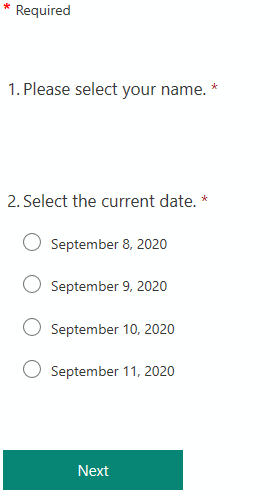 11
Membership Microsoft Form
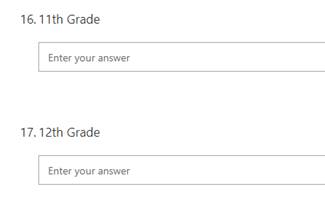 12
Membership Microsoft Form Access(please copy and paste the link in your Google Chrome browser)
To access the Microsoft Form you created, you will follow these steps.

Click on the waffle in the upper left-hand corner of the myHISD page.
https://forms.office.com/Pages/ShareFormPage.aspx?id=Zpnr9TaTM0uIlZmCQlsT7Q6iVgT5hWNIh6UWci_HaQtUNEgyNUZJVjFCTUlOM0NBOUQzNlk0NlRCRC4u&sharetoken=8rup09QhlEFvmdQkL9ZM
13
Membership Microsoft Form Access
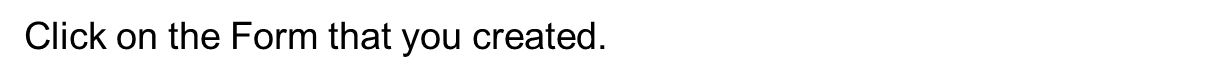 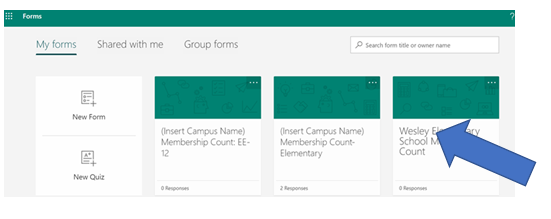 Click on the Responses tab
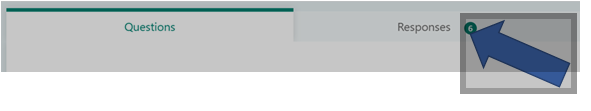 14
Membership Microsoft Form Access
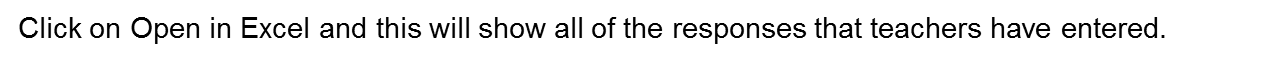 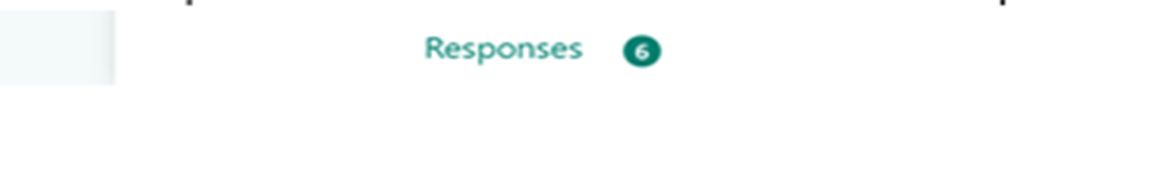 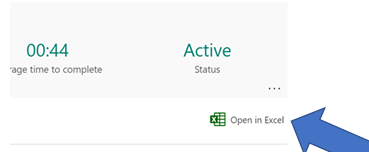 15
First Day – Tuesday, September 8 (cont’d)
The campus personnel will ensure/electronic signoff to ensure every teacher has posted to the Membership Microsoft Form and confirmed the membership count prior to posting on the Membership Reporting Application on the HISD Portal.
Attendance Clerk will enter the membership count per grade level for their campus on the Membership Reporting (MSHP). Email membership count to your Sr. SIR if you  do not have access to the Membership Reporting Tool.
Numbers must be submitted to Federal and State Compliance by 11:30 am (ES) and 12:30 pm (Secondary)
16
ADA Attendance Morning Deadline (submission by ADA Period/HR teacher)
Elementary morning attendance deadline by 10AM

Secondary morning attendance deadline by 11AM
17
Run Absentee Report
How to run the Absentee Report
Absentee Report shows single day attendance period by period. Elementary campuses can choose Homeroom attendance.
On the Start Page, click Attendance > click Reports Tab > Absentee Report 
Use the default setting for Attendance Mode (Meeting)
Select students to include in report (All students)
Select grades to include or leave blank to include all (Leave blank)
For Attendance Codes, select A (Absent) – Use the command or control key to select more than one
Select the period(s) or leave blank for all periods. Keep in mind that there is no need to select a period in Daily mode. 
Include the student number, blank lines, and verification line (optional)
Click Submit
18
ADA Attendance Afternoon Deadline (submission by ADA Period/HR teacher)
Elementary afternoon attendance updated by 2:30PM

Secondary afternoon attendance updated by 3:30PM
19
PowerTeacher Attendance and Teacher Submission Status Reports
The clerk should run the PowerTeacher Attendance Report or the Teacher Submission Status Report.  Both reports show which teachers have not taken attendance. 

If teachers have not posted attendance clerks should send a reminder email to the teacher within 20 minutes after ADA time.
20
Evening Attendance Callout
Elementary - Automated call out reminder for all students who were marked absent in their homeroom at Afternoon Attendance Deadline to complete assignments for attendance purposes.


Secondary - Automated call out reminder for all students who were marked absent in their ADA period at Afternoon Attendance Deadline to complete assignments for attendance purposes.
21
Elementary Attendance Cycle
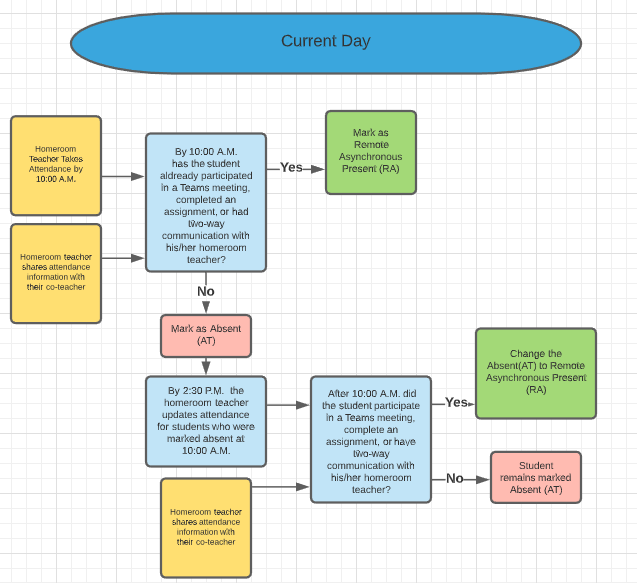 22
Elementary Attendance Cycle
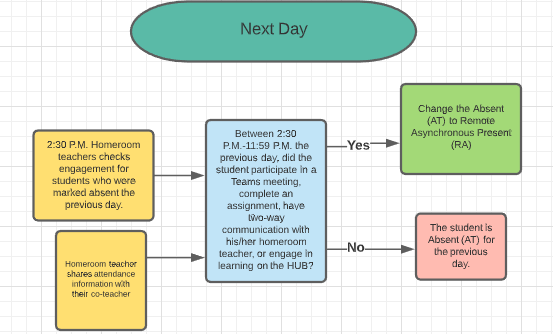 23
Secondary Attendance Cycle
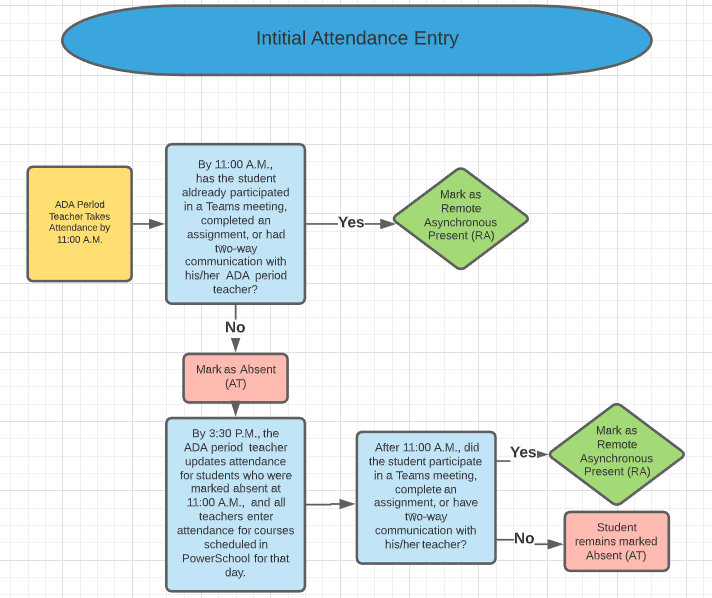 24
Secondary Attendance Cycle
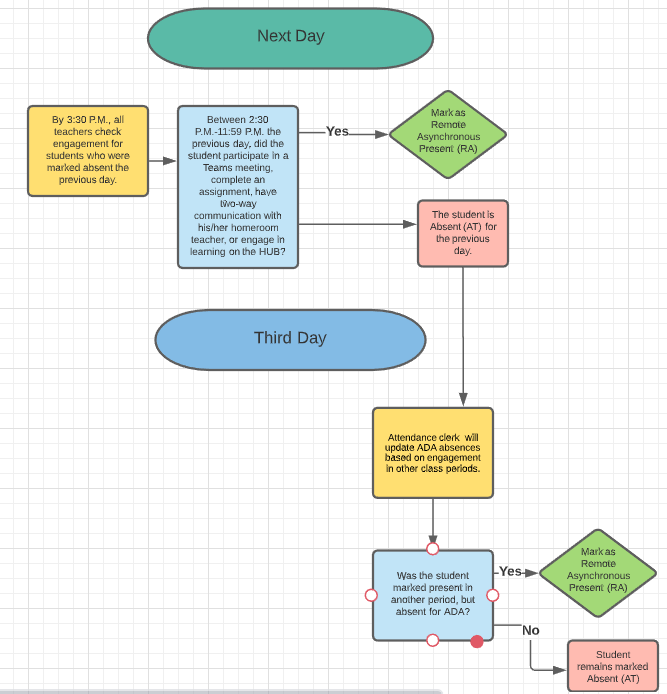 25
Second Day and any Day Thereafter
Wednesday, September 9, 2020 through Friday, October 16, 2020

Daily attendance will be verified based on student    engagement as noted above.
26
Day After Attendance Locks
Run the Absentee Report
Make corrections to the ADA period for students who were absent for the ADA period but engaged in another class on the same day.
The clerk should run this report to ensure phone calls are made to all students.10:01am – 2:29pm.
27
Membership Count Process
Membership and attendance should be posted, verified and reconciled daily.
28
Membership on the Portal
Elementary reporting time on/before by 10AM 
Secondary reporting time on/before by 11AM
29
No-Show Process on Friday, September 11, 2020
No Show Process on Friday, September 11, 2020
Students will be marked as No Show if students were marked absent every day this week.
Any student marked AT (Absent by Teacher) and RA present will not be marked as a No Show. In Power School the student’s enrollment date MUST match the FIRST day the student was marked RA Present. This will need to be corrected by the clerk.
All No Shows must be posted by the end of the day on Friday, September 11, 2020.
All No Shows will have an effective date in PowerSchool of September 8, 2020.
Attendance Clerks will run the Weekly Attendance Summary (Daily) and verify which students have been marked absent every day and enter a No Show on their enrollment page via the Transfer Out Process.  See instructions below.
30
No-Show Process on Friday, September 11, 2020Follow these instructions to No Show students
31
Weekly Summary Report
How to run the Weekly Attendance Summary Report
Weekly Attendance Summary is weekly attendance summary by section. There are two versions of the report: Daily and Meeting. Select the one that corresponds with your school’s attendance mode. 
 
On the Start Page, click System Reports 
Click Weekly Attendance Summary (Daily/Meeting) 
Choose a week 
Choose which teacher(s) to run the report for, or choose All Teachers 
In the Attendance Codes section at the bottom of the report setup page, fill in all the codes in the Absent field that the school uses to indicate that a student has an excused absence 
Fill in all the codes that count as unexcused absences and as tardies in their respective fields 
Check Include Verification Line 
If you plan to run this report routinely and want the values you set to be the default values (so you don’t have to reset them every time), select the boxes on the right side of the page for each value that you want to save 
Click Submit
32
Weekly Summary Report (cont’d)
33
Weekly Summary Report (cont’d)
34
Weekly Summary Report (cont’d)
35
Weekly Summary Report (cont’d)
36
Weekly Summary Report (cont’d)
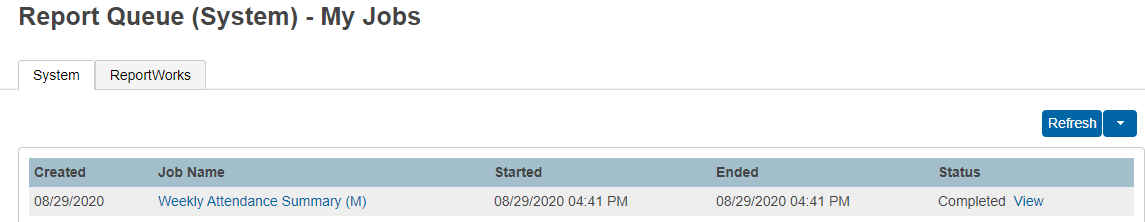 37
Re-enroll a Student
38
No-Show Verification Process Beginning Monday September 14, 2020
No-Show Verification Processes – Remote Learning Attendance Team
Beginning Monday September 14, 2020, the team will conduct the verification process to ensure all identified students were purged from PowerSchool.

Generate the Search-Student Entry/Exit Summary report
PEIMS Coordinator will sign off on verification report
39
Membership Transaction Log
40
Membership Transaction Log: No Color-Coded Cards during Asynchronous Instruction
41
Home Roster/Class RosterDistrict Reports > Scheduling > Class Roster Auto Loader >
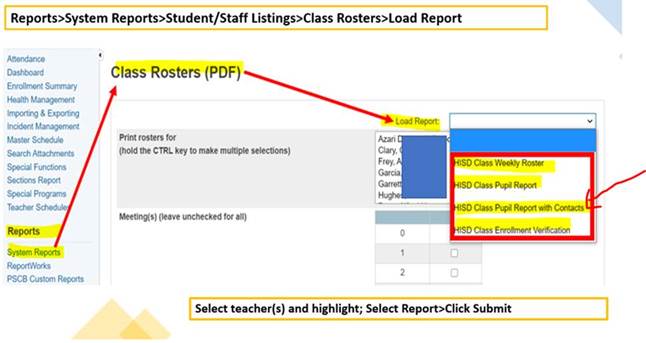 42
Teacher Attendance Submission Status Report
How to view the Teacher Attendance Submission Status Report
View the Teacher Attendance Submission Status report from the Attendance dashboard by either clicking the "i" icon on the Meeting tab, or by clicking the Reports tab. 
1. On the Start Page, click Attendance
2. Click the Reports tab
3. Click Teacher Attendance Submission Status
4. Review ADA period or all periods
Order By - This sort the list according to your selection
Show – View the status of teachers according to your selection
5. Click a teacher’s name to see a list of the teacher’s classes
and the attendance status for each class
6. Click Ok to close the window
7. View the progress indicators to determine which teachers have or have not submitted attendance information
A green highlight with a check mark means that the teacher has submitted attendance for all classes
A yellow highlight with an exclamation point means that the teacher has submitted attendance for only some of his or her classes
A red highlight with an exclamation point means that the teacher has not submitted attendance for any classes
43
Teacher Attendance Submission Status Report
44
PowerTeacher Attendance Report
PowerTeacher Attendance report or Teacher Attendance Submission Status reports both show which teacher have not taken attendance.
 
How to run the Power Teacher Attendance Report:
On the Start Page under the Functions section, click Attendance
Click the Reports tab
Click PowerTeacher Attendance
Enter a Date to Scan
Select the appropriate period check box, such as 2, or leave the check boxes blank to run the report for all periods
Use the default values for the rest of the settings and click Submit
On the "Report Queue (System) – My Jobs" page, click Refresh until the status changes to completed
When the status says Completed, click View. You may also right click View to open the report in a new tab
Teachers who have not taken attendance during second period are listed
Click a teacher’s name to email that person, or click a period to view more information about the course
45
PowerTeacher Attendance Report (cont’d)
46
PowerTeacher Attendance Report (cont’d)
47
PowerTeacher Attendance Report (cont’d)
48
Search-Student Entry/Exit Summary Report
Search-Student Entry/Exit Summary Report

Search student enrollments for entries and exits within a selected date range.
 
On left side of the Start Page under Reports heading, select District Reports. 
Under Registration and Enrollment section, select Search-Student Entry/Exit Summary.
Click Submit
Click on the up and down arrows on right side of the Grade Level heading to sort by grade levels.
Choose one of the output options to print report.
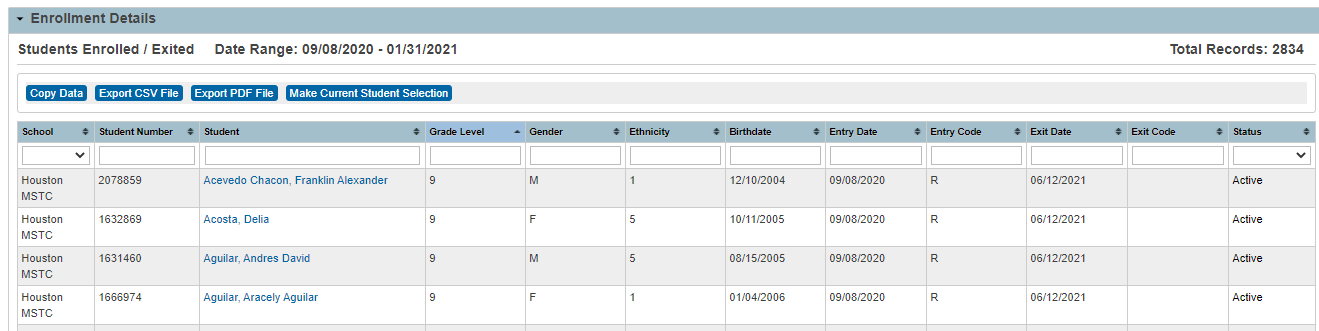 49
Membership Reporting
Membership figures should be shown by grade level (EE through 12). All students who are physically present in school on the first day are to be counted in their respective grade level, even though they may be in a self-contained special education class. 

After the first day of school, membership includes all students who have enrolled and attended at least one day during the current school year and who have not withdrawn. Students who enrolled but have not attended at least one day should not be included in the membership count.
50
Friendly Reminder
Friendly Reminder
Membership Reporting 
Due by 10:30am via HISD Portal
 
If you do not have access to membership on the portal, please enter your campus name, campus # and membership figures in the table below. Please include ALL students in membership on the portal including NON -ADA students. 

Tuesday, September 8, 2020
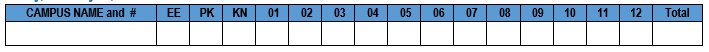 51
Questions???
52